Aspect 1
What sound do these things make?
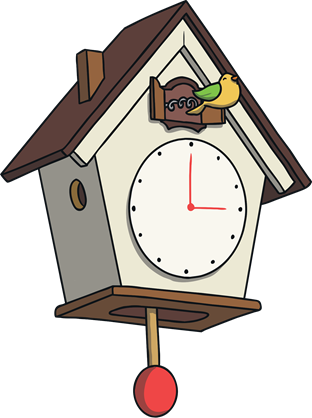 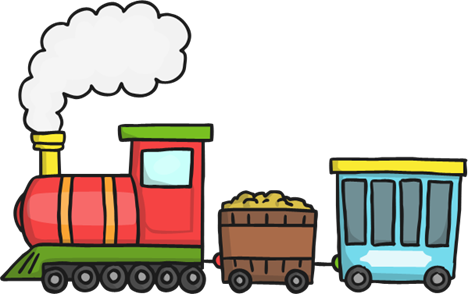 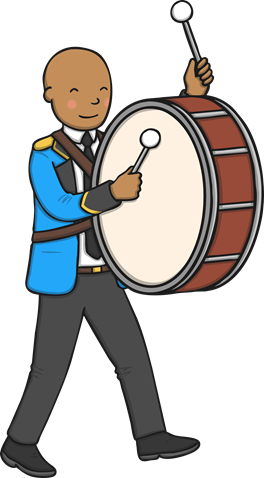 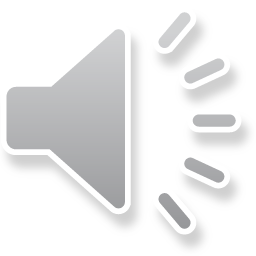 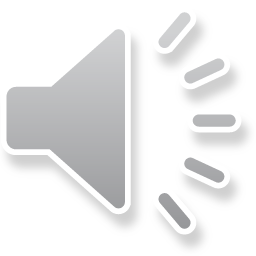 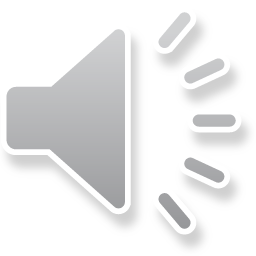 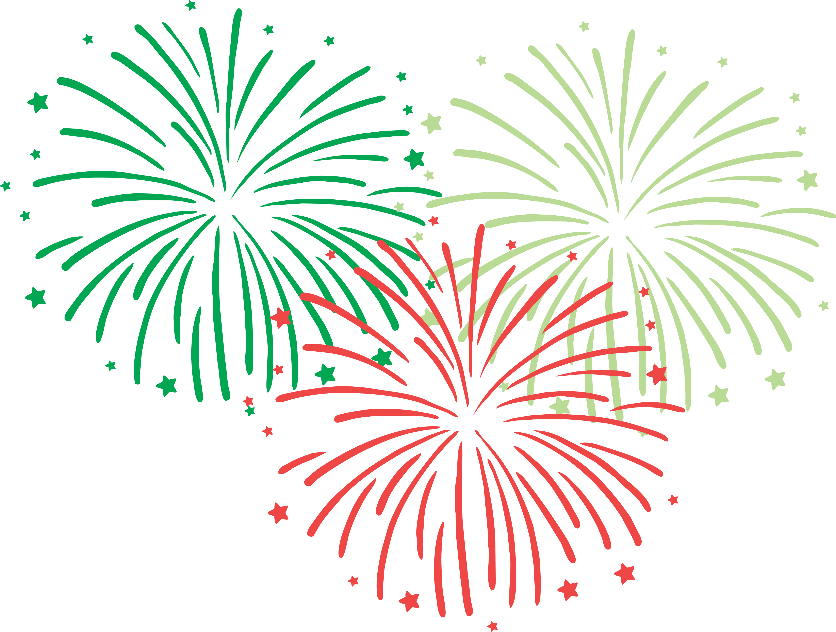 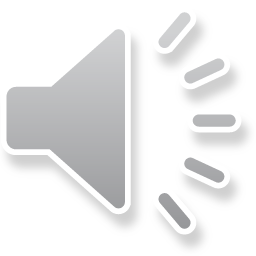 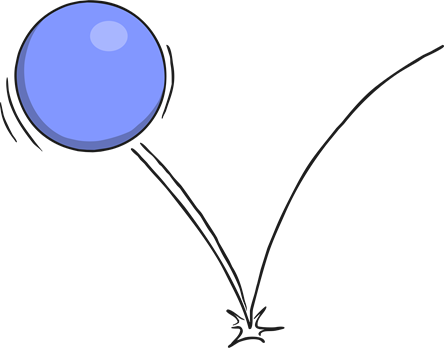 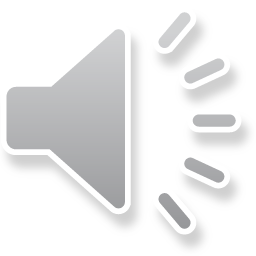 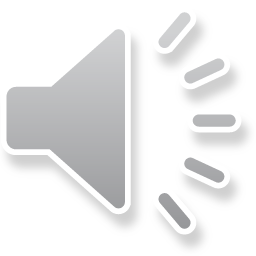 Aspect 1
What sound do these animals make?
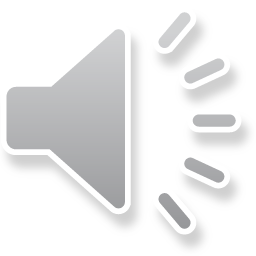 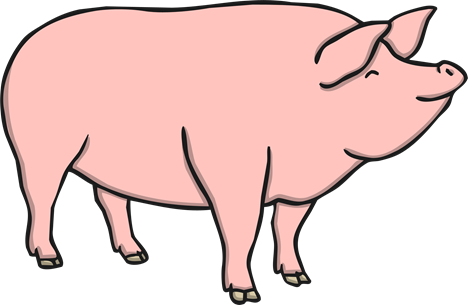 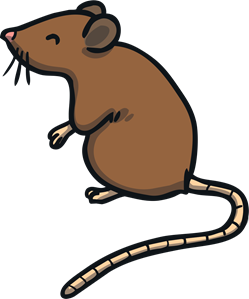 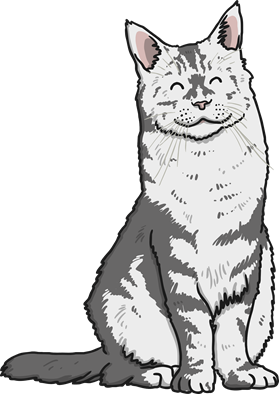 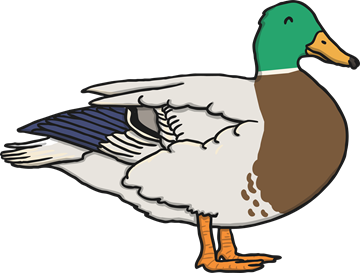 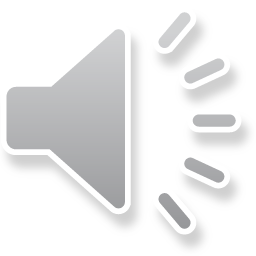 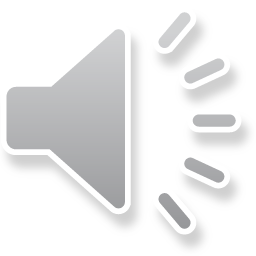 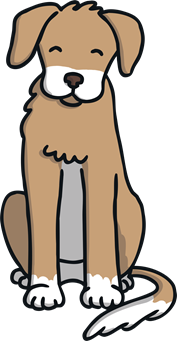 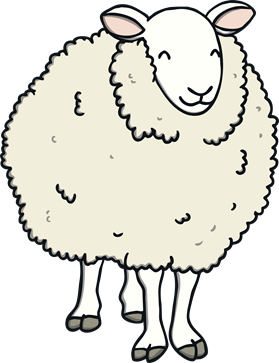 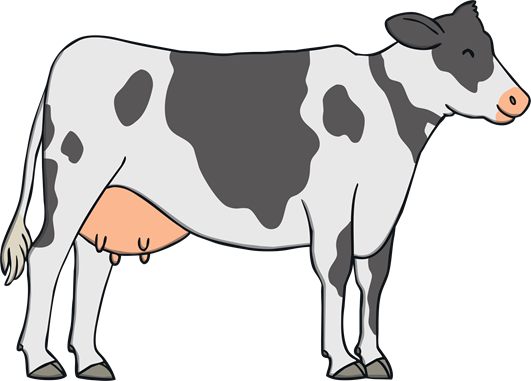 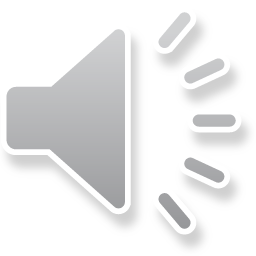 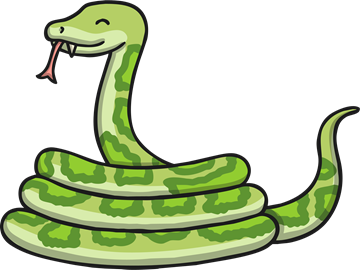 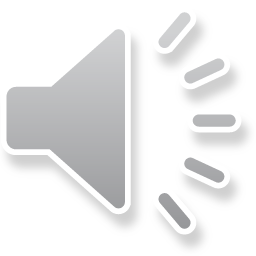 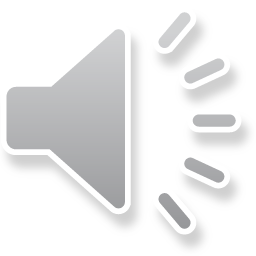 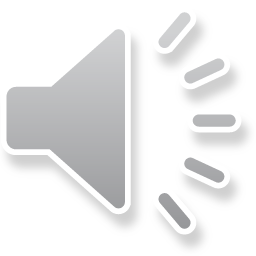 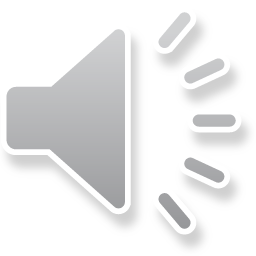 Aspect 2
What instrument can you hear?
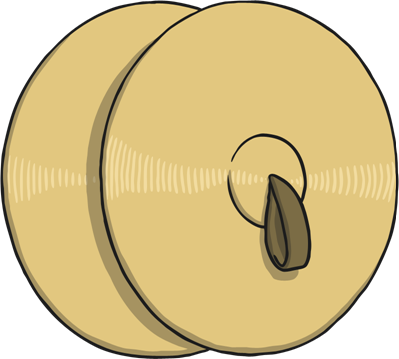 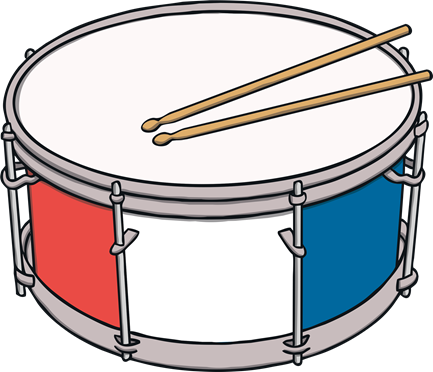 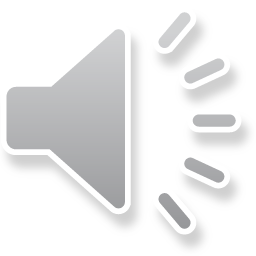 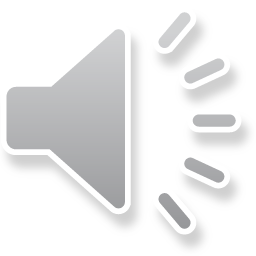 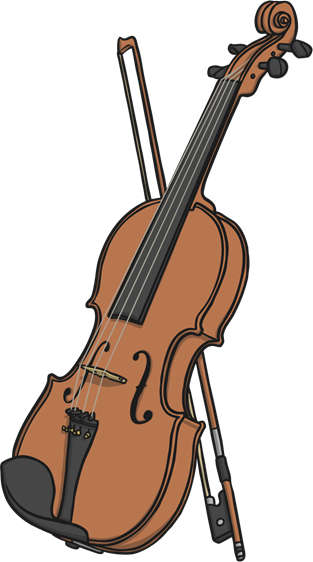 click to hear sound
click to hear sound
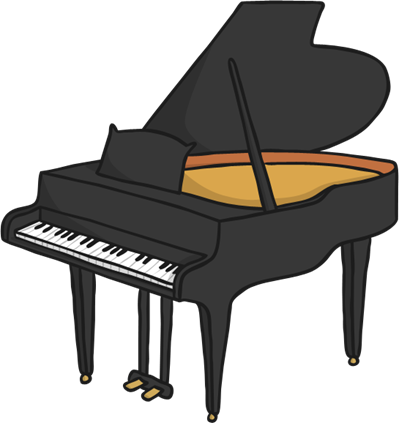 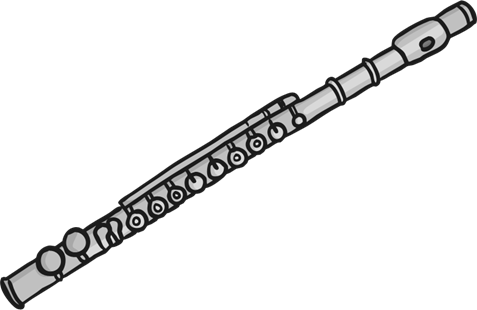 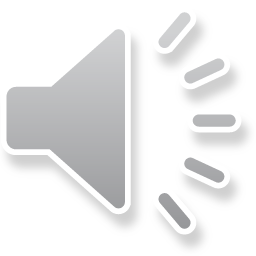 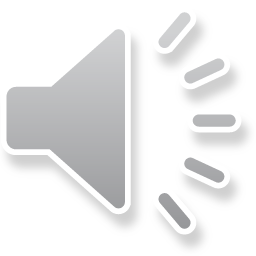 click to hear sound
click to hear sound
click to hear sound
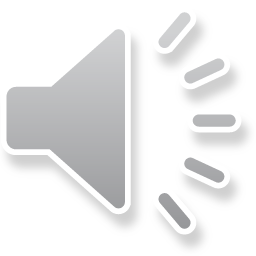 Aspect 2
What words can you use to describe the sounds?
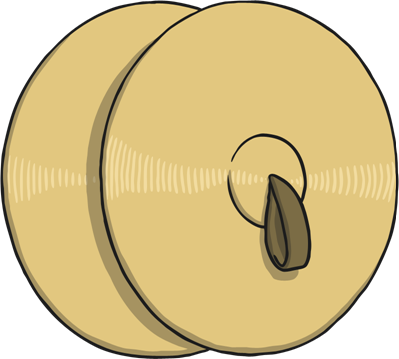 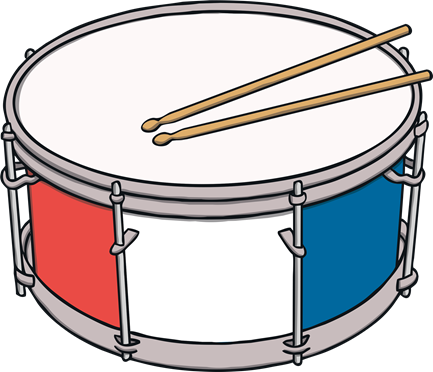 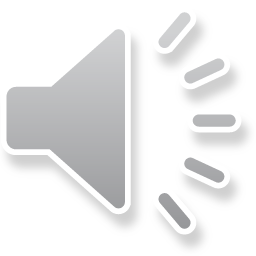 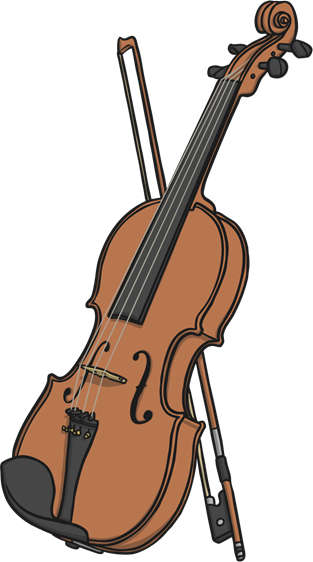 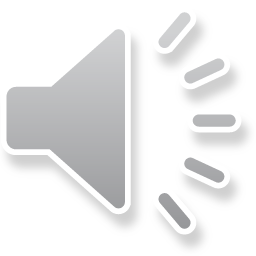 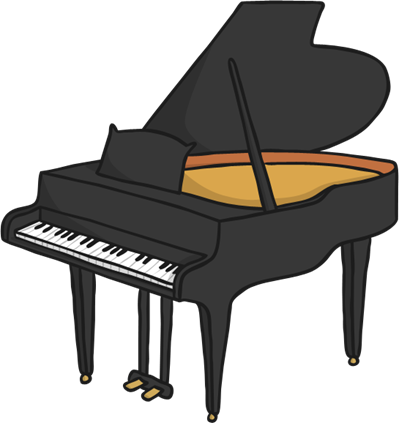 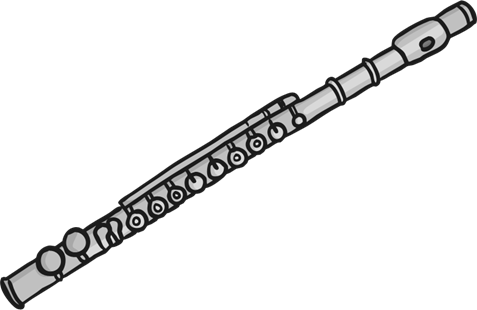 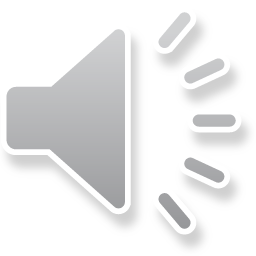 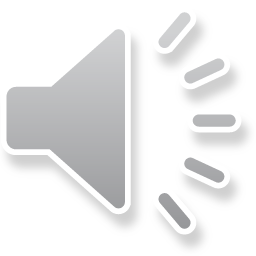 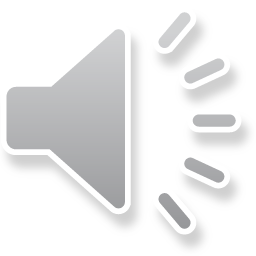 Aspect 3
What different sounds can you make with your body?
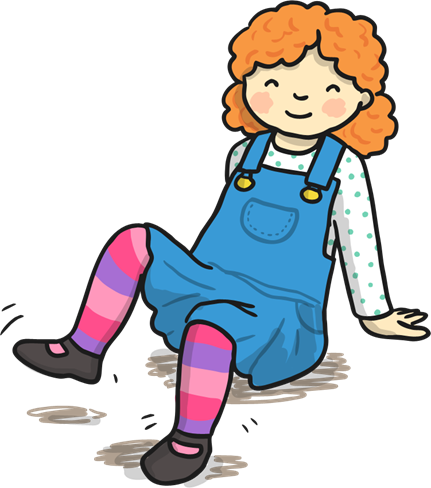 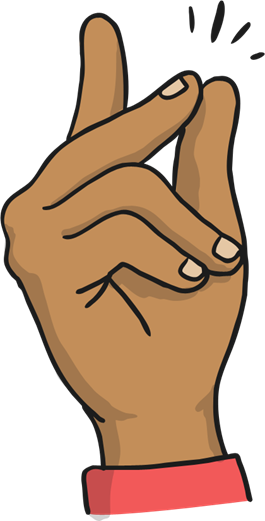 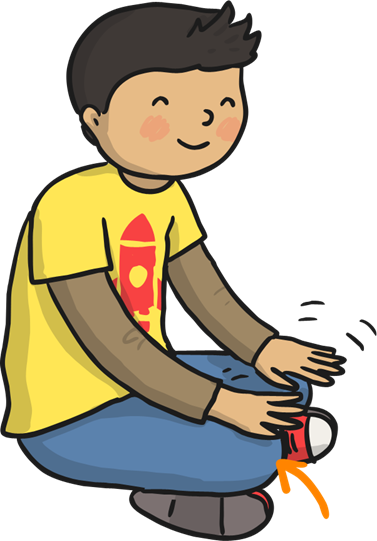 Aspect 3
Can you repeat the rhythm?
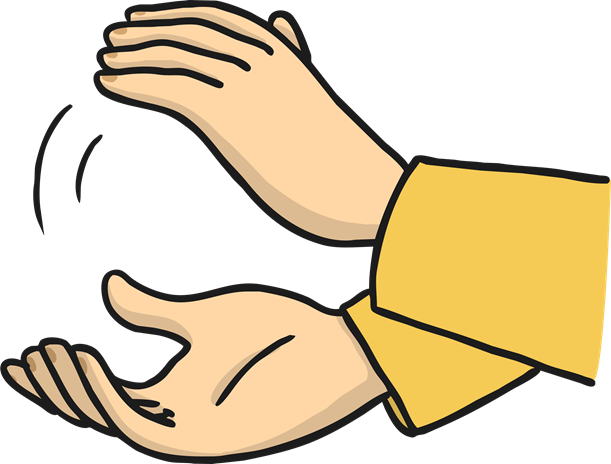 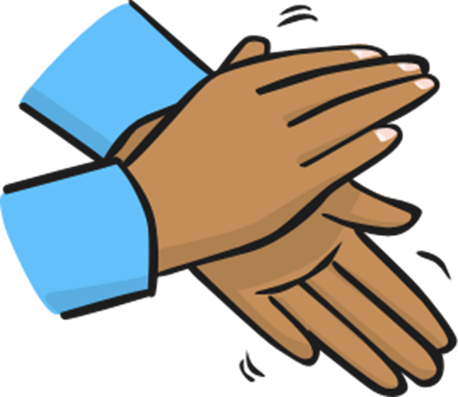 Aspect 4
Can you sing along with this song?
If you’re happy and you know it clap your hands, 
(clap, clap)
If you’re happy and you know it clap your hands,
(clap, clap)
If you’re happy and you know it and you really want to show it, 
If you’re happy and you know it clap your hands.
(clap, clap)
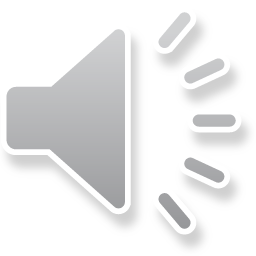 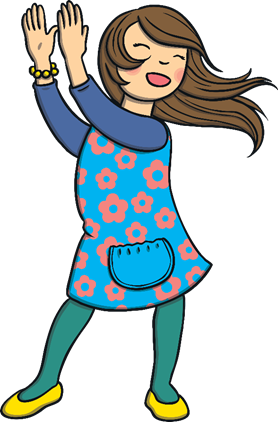 Click to play song
What other body percussion sounds could you use instead of clapping? Can you sing your own verse?
Aspect 4
Can you fill the rhyming soup with rhyming words?
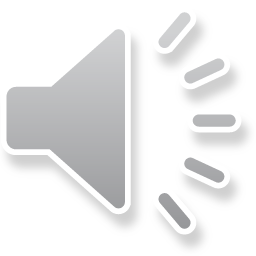 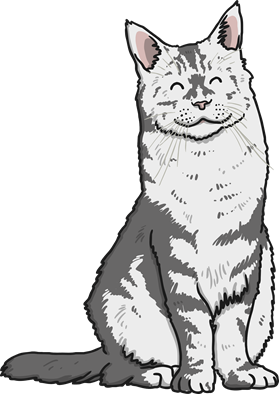 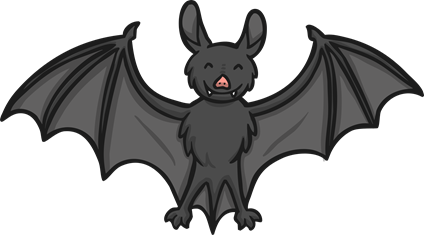 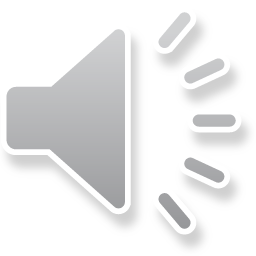 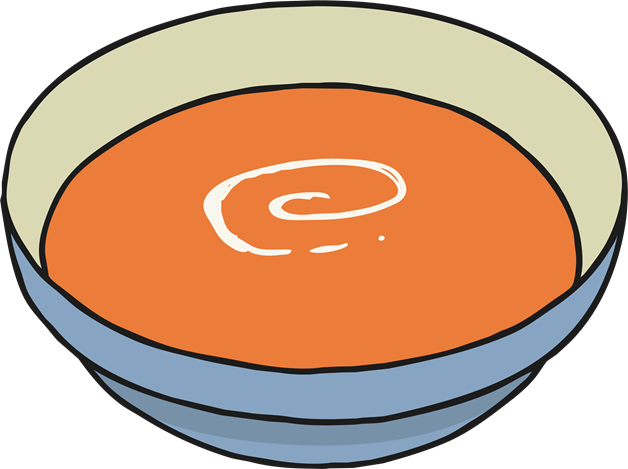 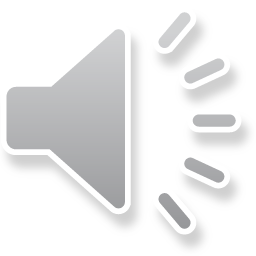 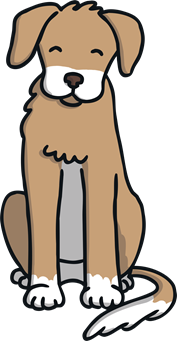 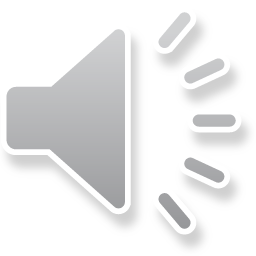 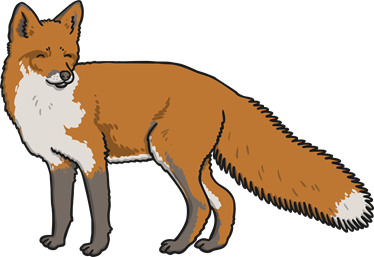 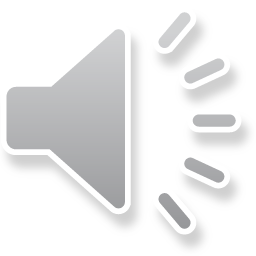 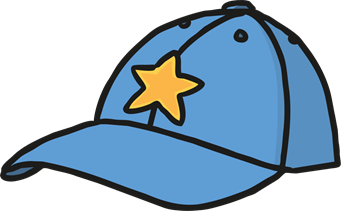 Aspect 5
Can you describe the objects using the same starting sound?
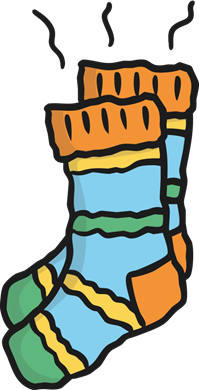 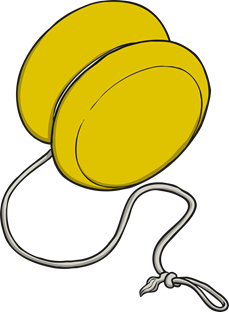 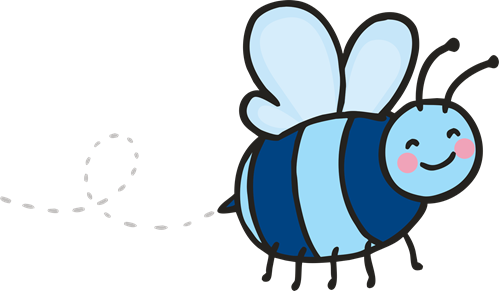 blue bee
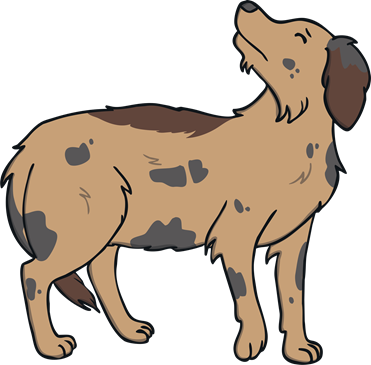 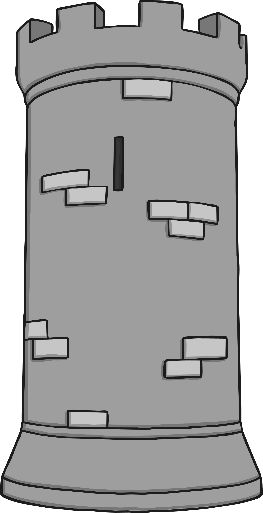 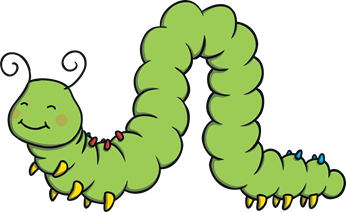 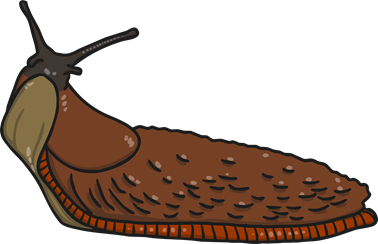 Aspect 5
Can you think of a silly sentence using the following objects. They all start with a s.
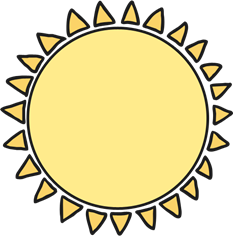 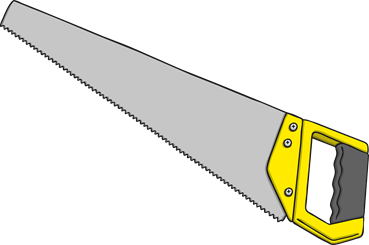 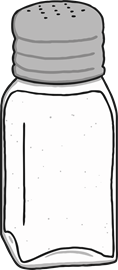 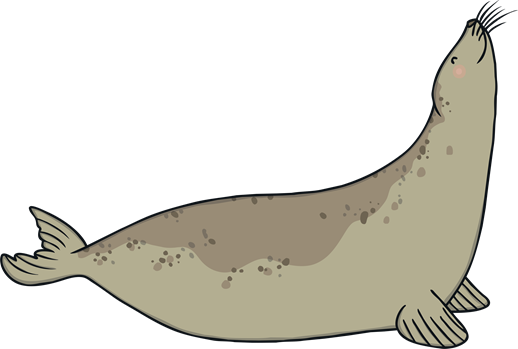 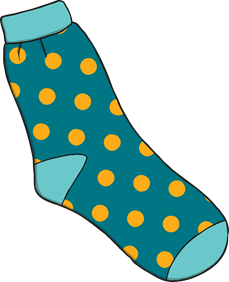 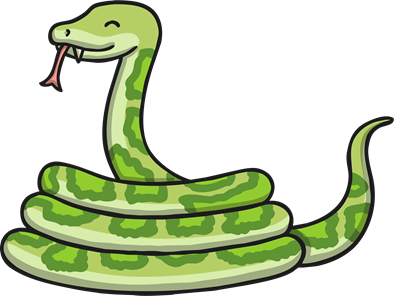 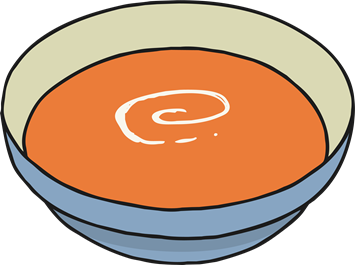 Aspect 6
Can you make the same sound as…?
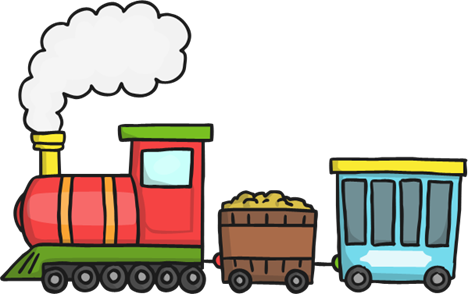 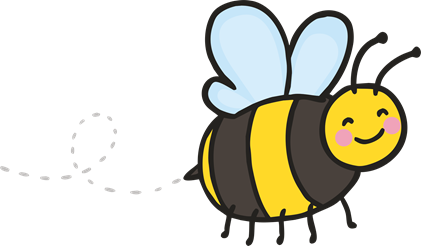 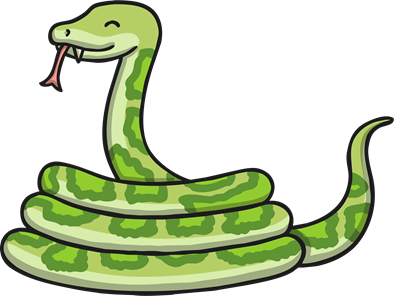 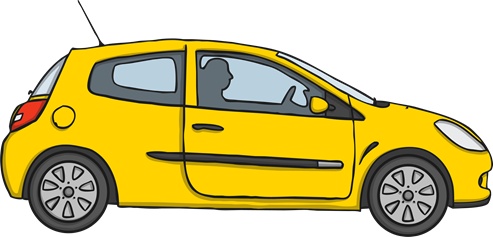 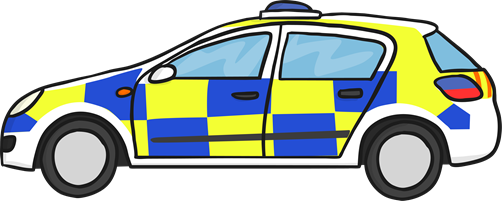